Lab Inquiry
How to look up orders
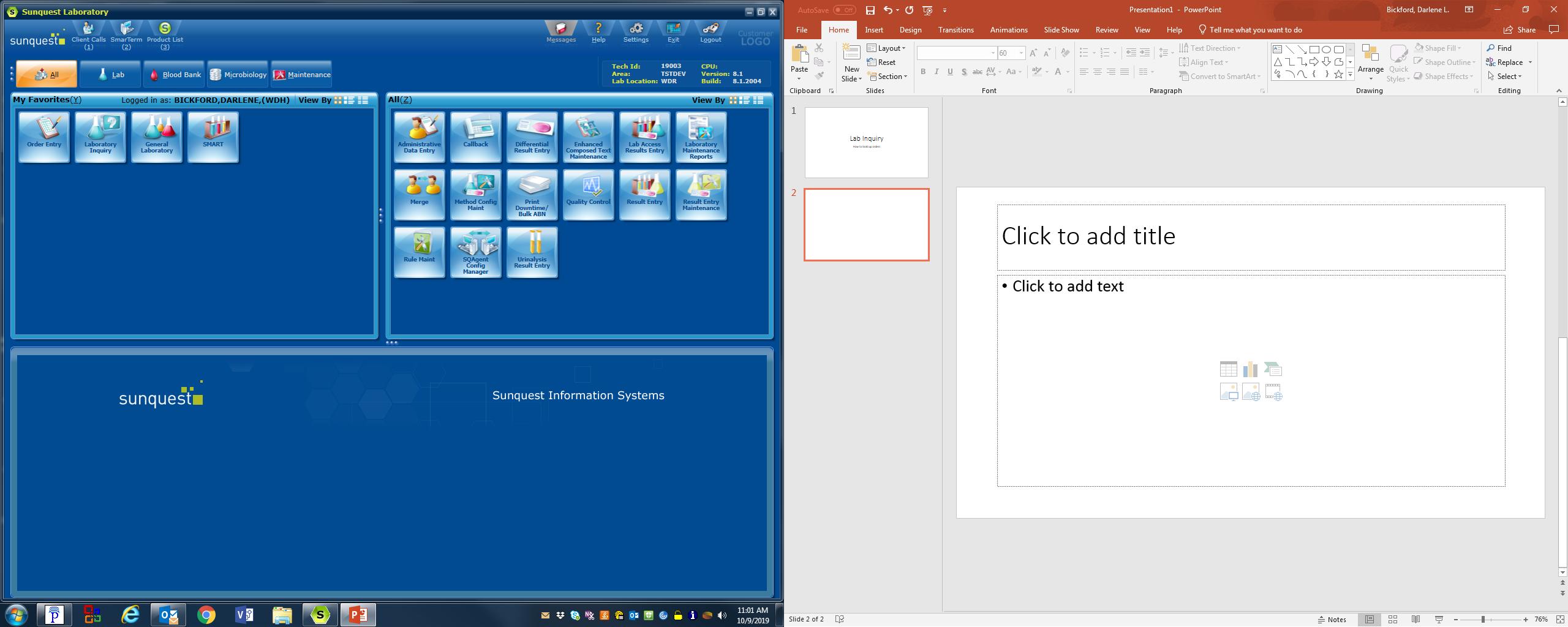 Click on the Laboratory Inquiry Icon
Lookup by: will default to Patient ID (MRN) 
Use the drop down arrow to select a different way to look the patient up
Enter the value to perform the search.
Click search.
Patient will display.
You can use the Specific Restrictions section to narrow your search.
Click Get Results9999
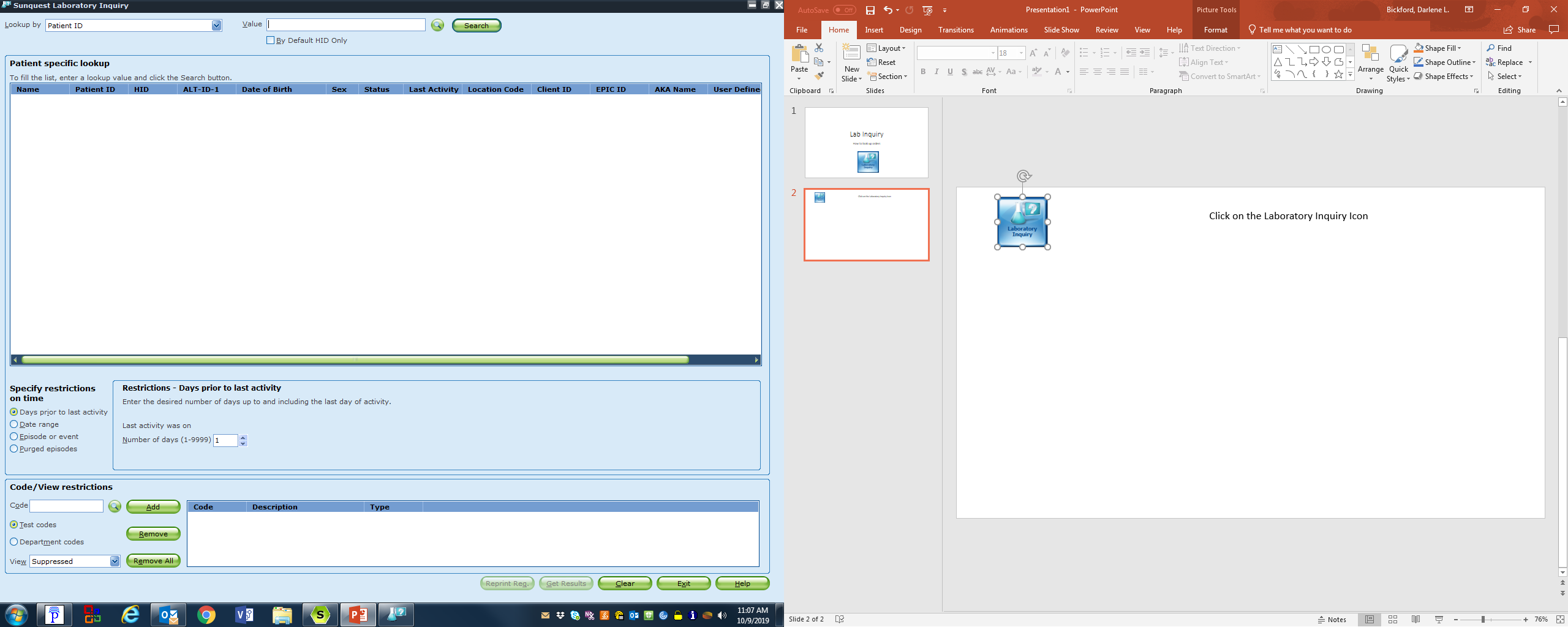 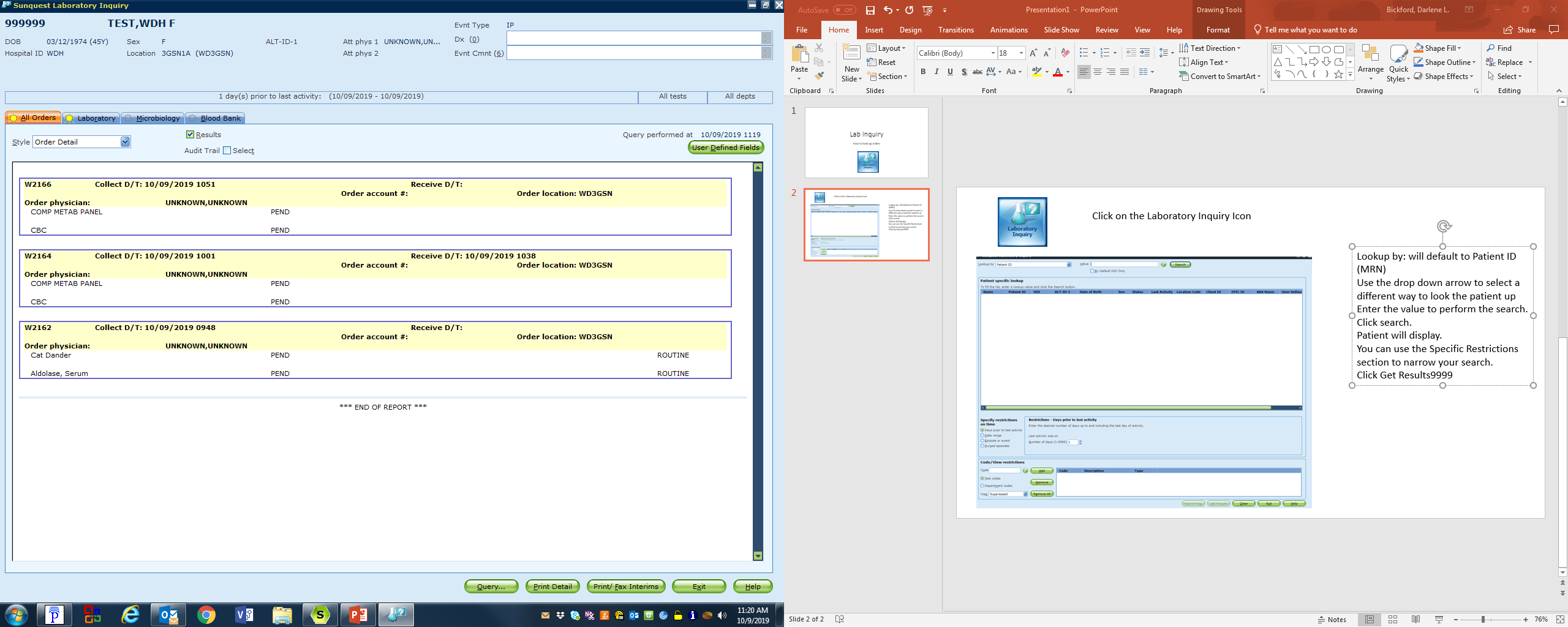 Click on the Laboratory tab to narrow your search.
View orders